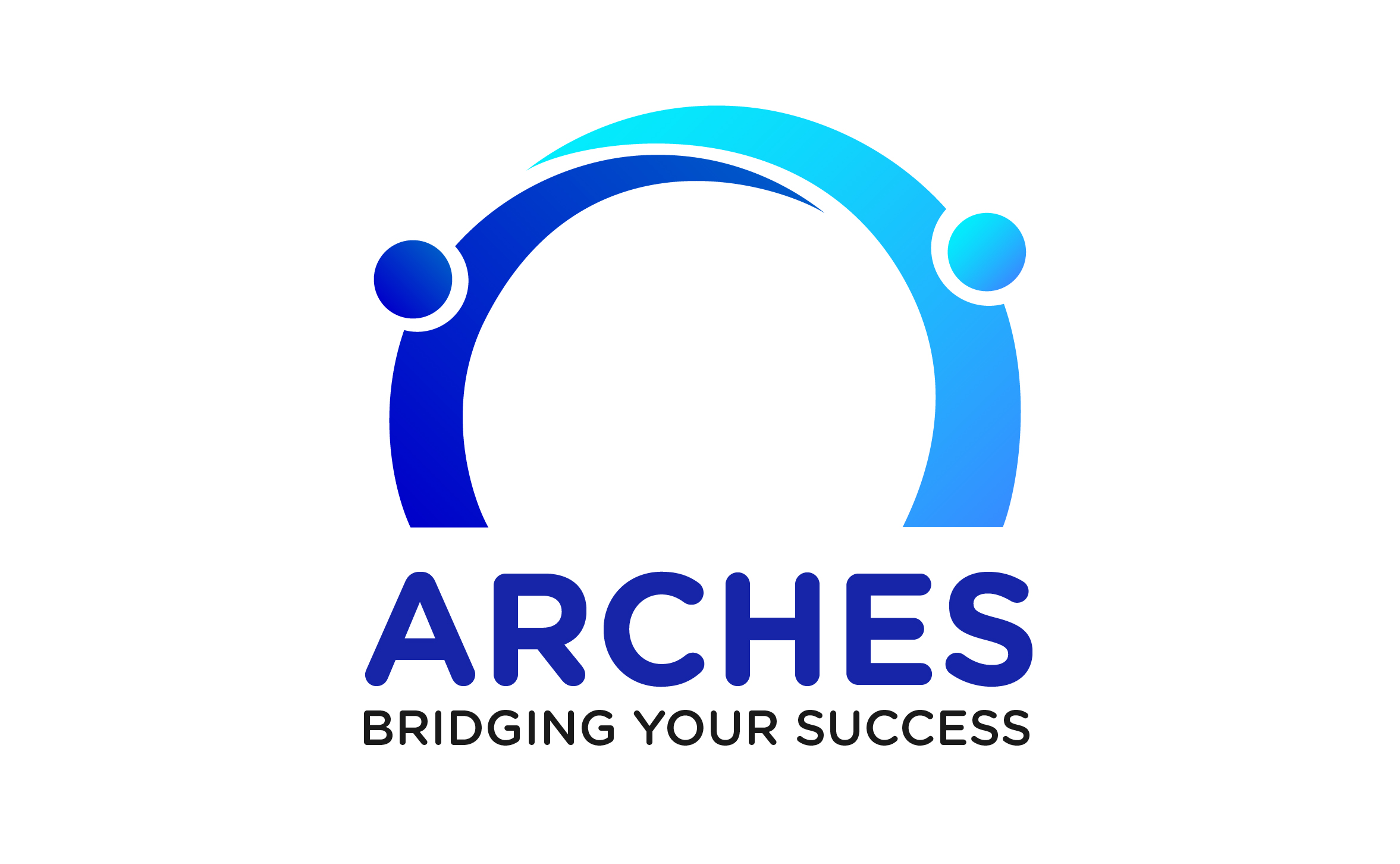 TOEFL® Test PrepBy Arches Educational Serviceswww.archeslanguageschool.com
The Basic Essay Structure

Abstract: Writing an essay is not as simple as sitting down at a computer and beginning to type. A lot more planning goes into writing an essay successfully. If you have never written an essay before, or if you struggle with writing and want to improve your skills, it is a good idea to follow a number of important steps in the essay writing process.
Session Aim
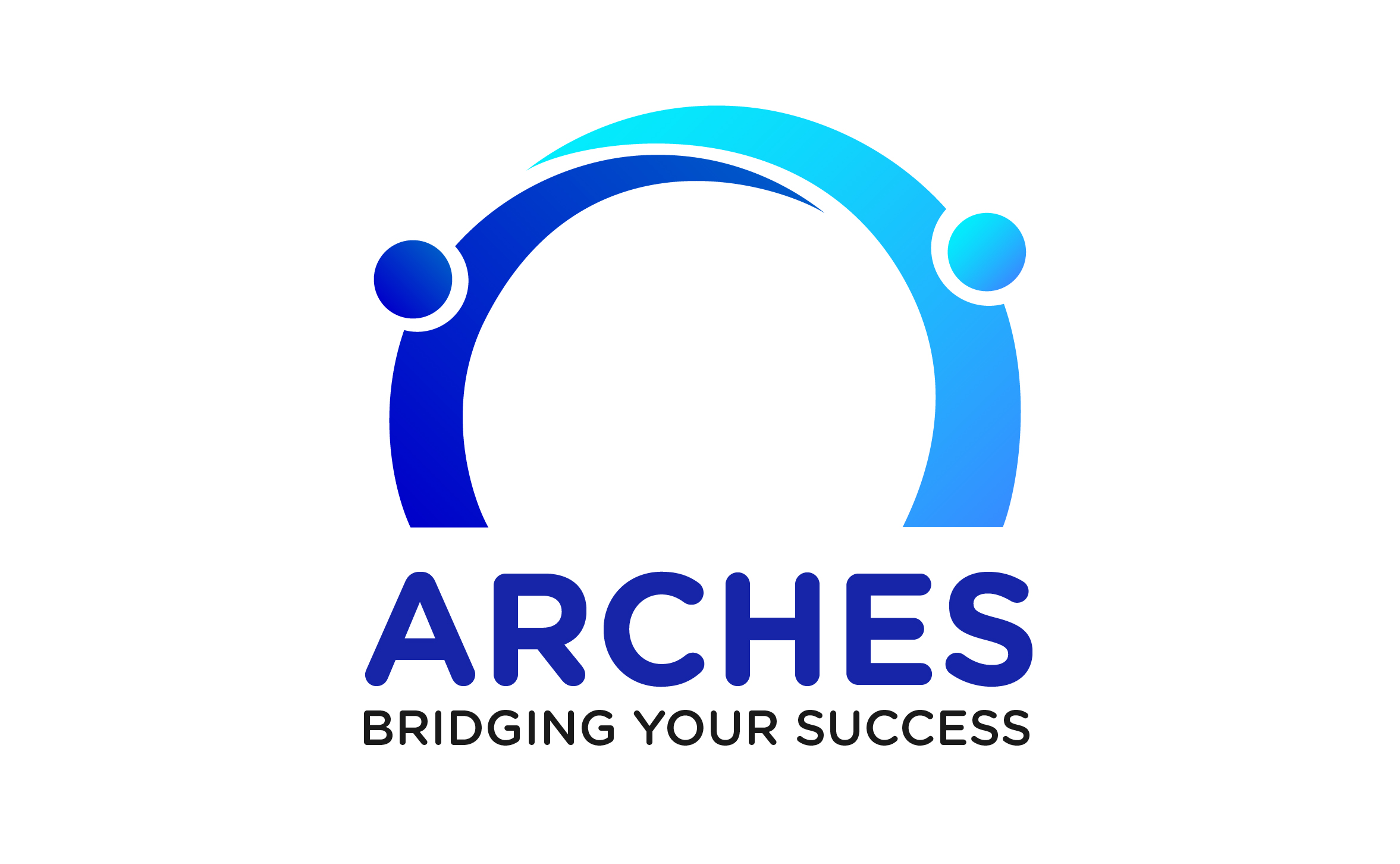 By the end of this TOEFL® test prep session, you should be familiar with some important information about the TOEFL iBT® writing section, such as:
the basic structure of an essay 
a sample essay outline
a sample essay
common transitions to connect ideas
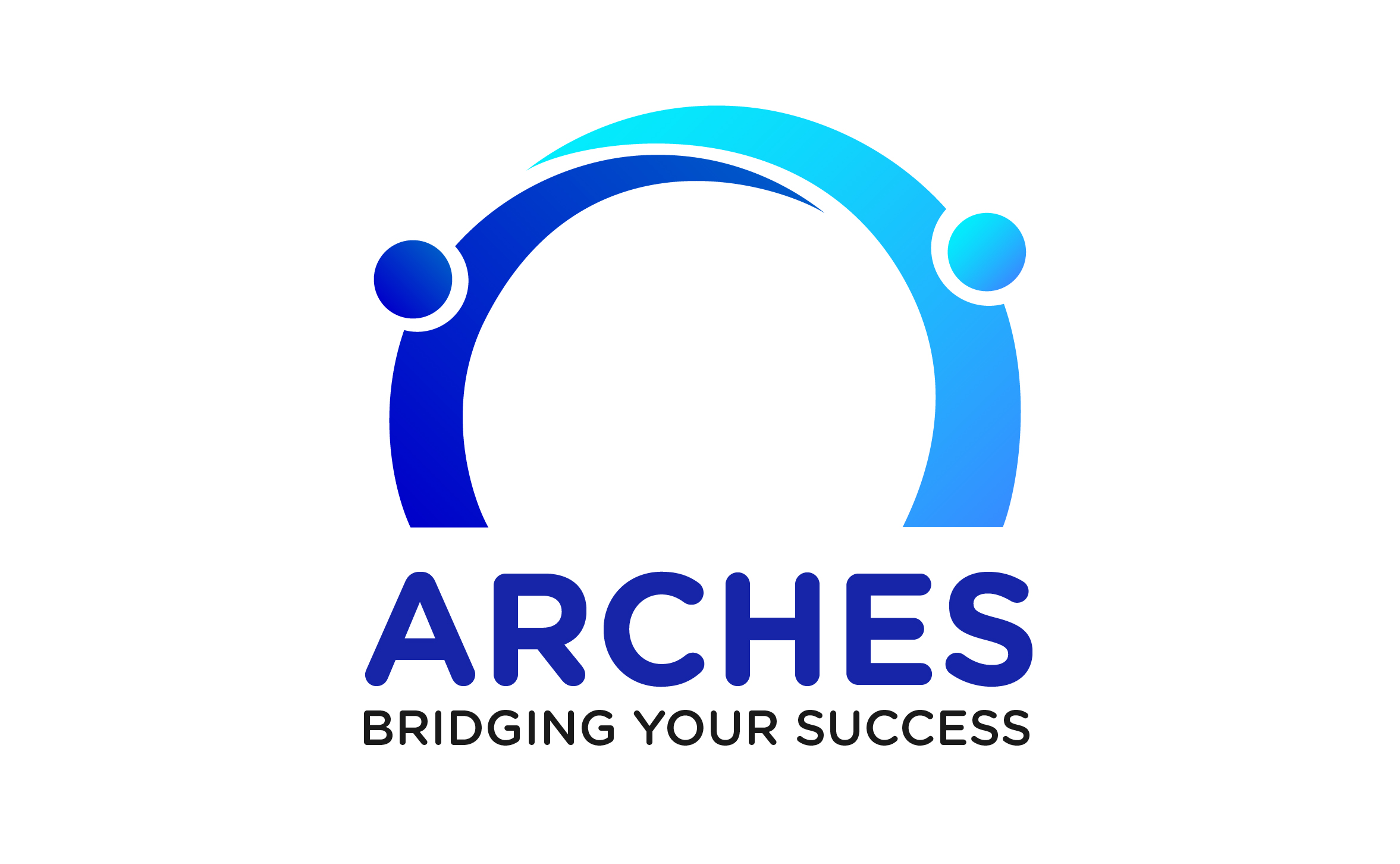 1. The Basic Essay Structure
The basic essay should contain four basic paragraphs: 
 One (1) introduction paragraph, which should engage the reader’s attention and provide general background information that the reader may need to understand the thesis (essay main idea).
Two (2) body paragraphs, which support the thesis stated in the introduction paragraph by giving the reader either evidence to show why a thesis is true or correct or details to better understand it. 
One (1) Conclusion Paragraph, which restates the thesis and the main ideas of the body paragraphs.
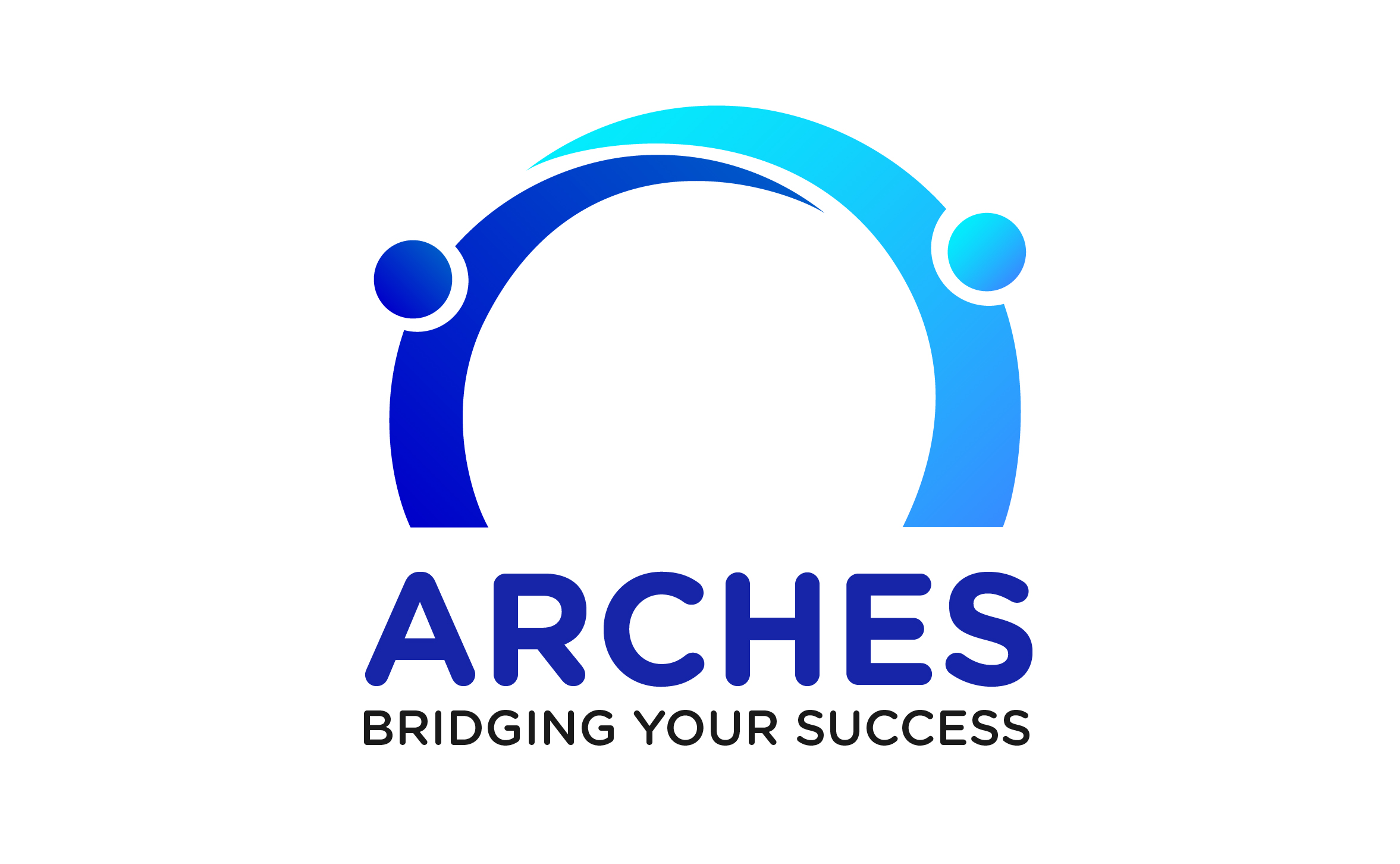 2. The Introduction Paragraph Structure
The hook is the opening sentence of your essay and the one that actually captures readers’ attention and motivates them to keep reading.
The bridge is generally 1-2 sentences that smoothly connects the hook to the  main topic of the essay, so the ideas are logically related.
The thesis is perhaps the most important point of an essay.  It tells readers what the essay is about. All the body paragraphs after the thesis have to prove it by offering additional information or describing it in more details.
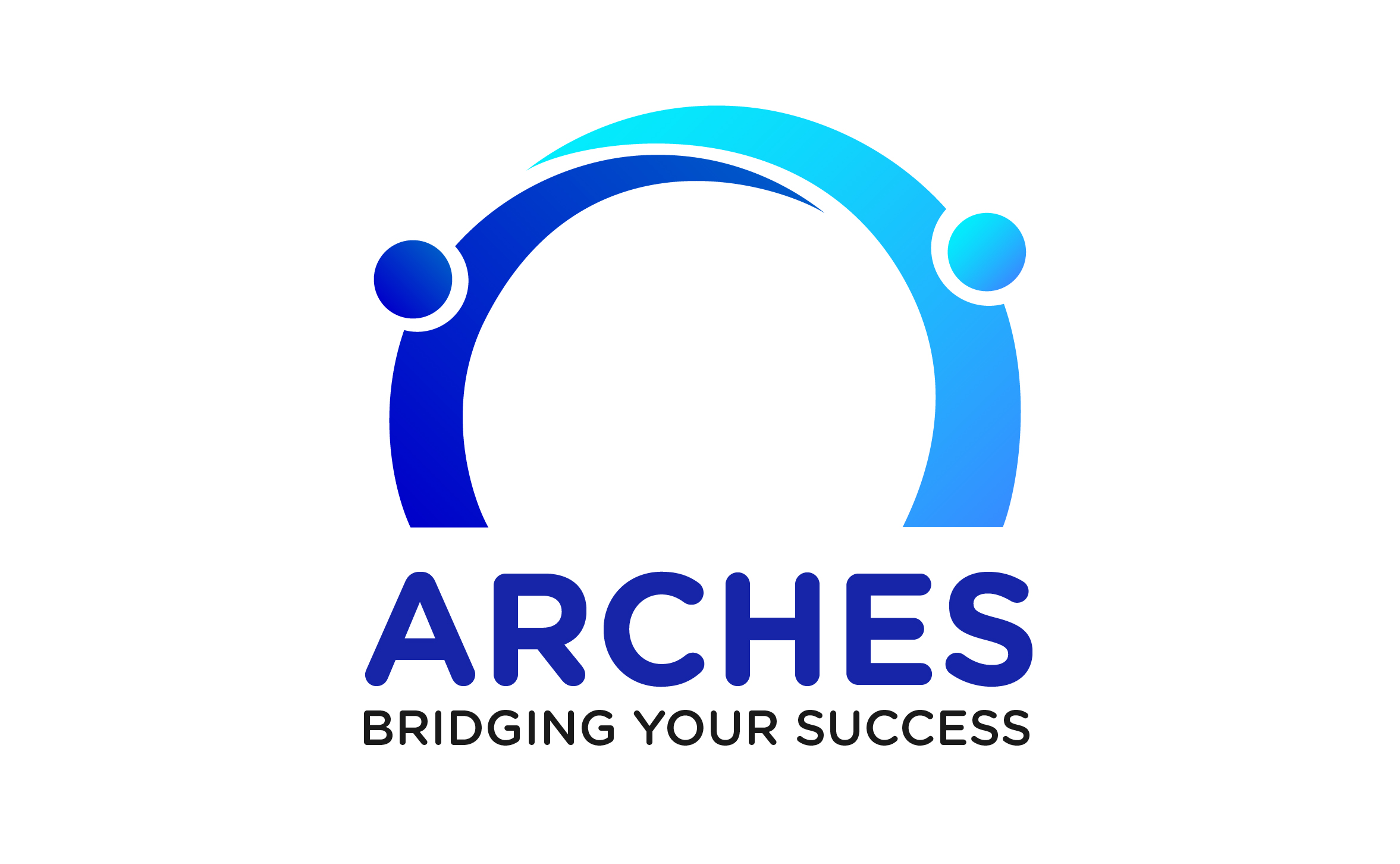 Suggestions for Hook Sentences
Quotes from a famous person: 
Hillary Clinton once said, “there’s no true democracy until women’s voices are heard. 
[Essay topic: Women’s Rights]
Misconceptions: 
Most Americans mistakenly believe that all rice is essentially the same.
[Essay Topic: Rice Types]
Statistics: 
Fifty percent of marriages end up in divorce. 
[Essay Topic: Most Common Conflicts in Marriage].
Questions
Have you ever wondered if you could become a Ph.D. degree from home? 
[Essay topic:  Online Learning].
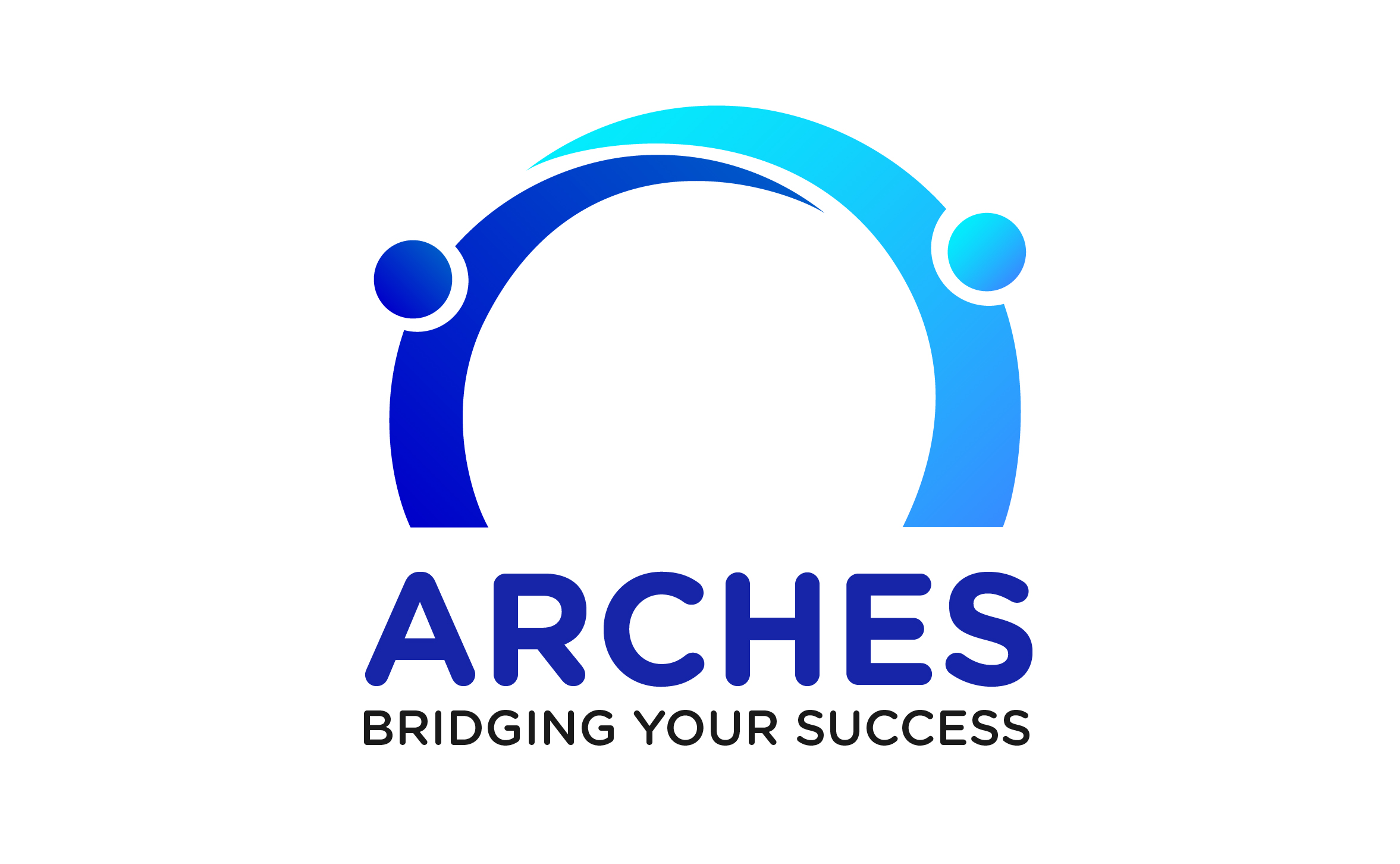 Sample Introduction
As online learning and digital resources become more common, some people have suggested that public libraries should be shut down and, in their place, everyone should be given an iPad with an e-reader subscription (hook). Proponents of this idea state that it will save local cities and towns money because libraries are expensive to maintain. They also believe it will encourage more people to read because they won’t have to travel to a library to get a book; they can simply click on what they want to read and read it from wherever they are (bridge). However, it would be a serious mistake to replace libraries with tablets (thesis).
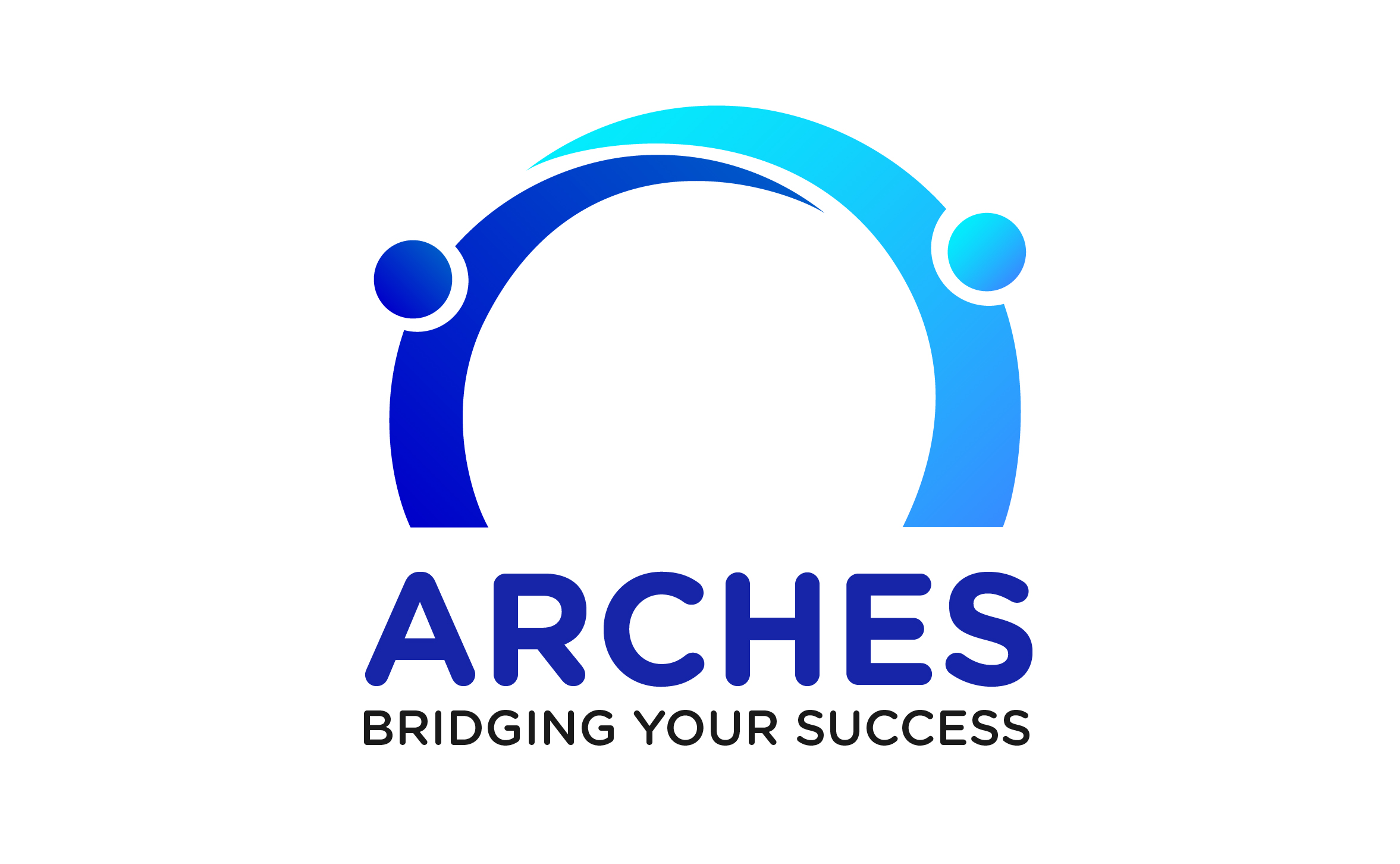 2. The Body Paragraph Structure
1.  Topic Sentence (main idea)
    1.1. First Supporting Sentence (supports the topic sentence)
         1.1.1. Example, Detail or Explanation (expand supporting sentence 1)
    1.2. Second Supporting Sentence (supports the topic sentence)
         1.2.1. Example, Detail or Explanation (expand supporting sentence 2)
    1.3. Third Supporting Sentence (supports the topic sentence)
         1.3.1. Example, Detail or Explanation (expand supporting sentence 3)
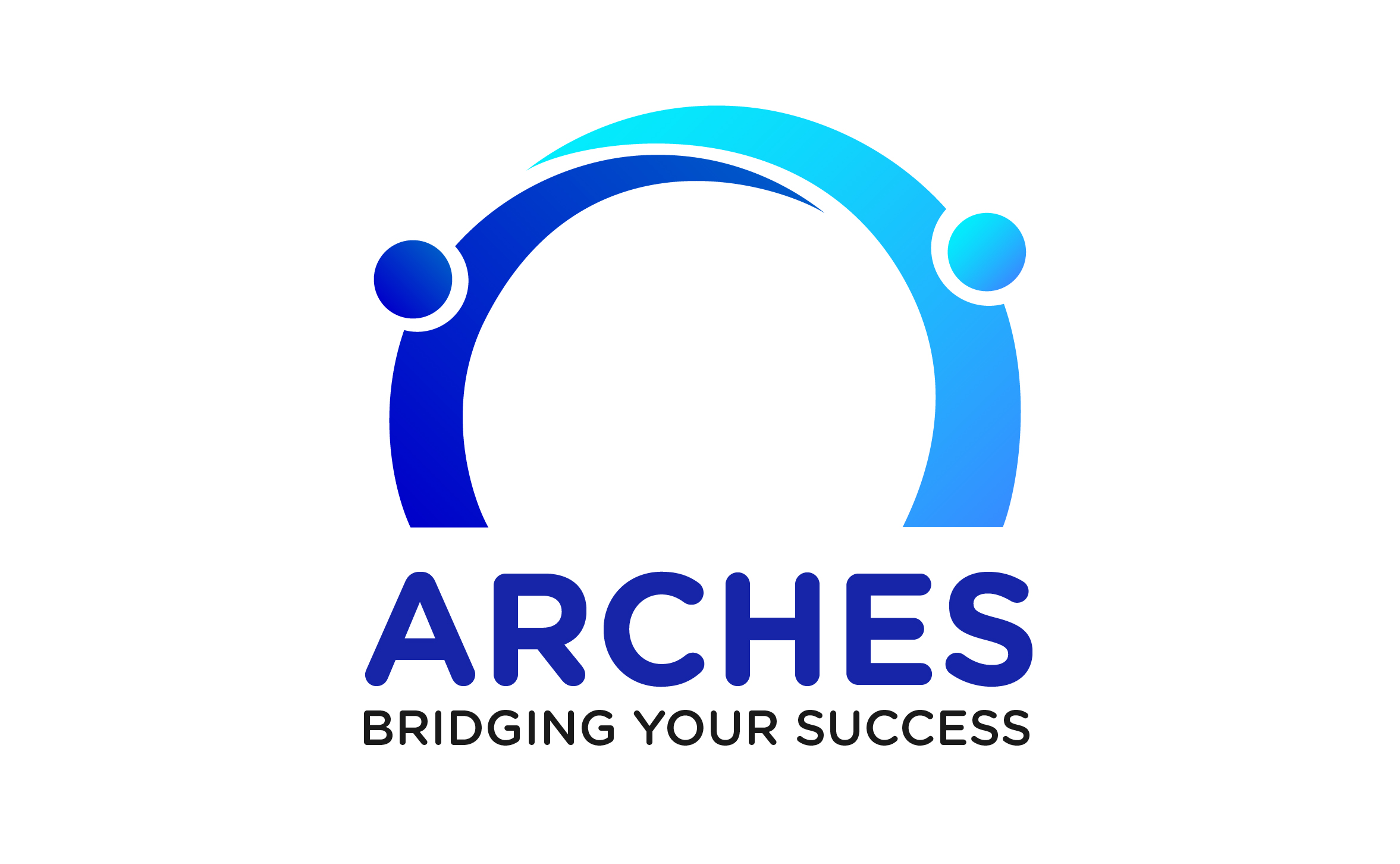 Sample Body Paragraph 1
On one hand, digital books and resources are associated with less learning and more problems than print resources (body paragraph main idea). In the first place, there are several studies done on tablet vs book reading that found out that we should not add to these problems by giving people, especially young people, more reasons to look at screens (1st supporting idea). Surprisingly, people read 20-30% slower on tablets, retain 20% less information, and understand 10% less of what they read compared to people who read the same information in print (detail). Additionally, staring too long at a screen has been shown to cause immediate health problems at much higher instances than reading print does (2nd supporting idea). In my case, I know that whenever I read from my e-reader for too long, my eyes begin to feel tired and my neck hurts (example). Besides, people who use tablets and mobile devices on a work basis have a higher chance of suffering from more serious health issues (3rd supporting idea). Among the most common examples are fibromyalgia, shoulder and back pain, carpal tunnel syndrome, and muscle strain (example).
Sample Body Paragraph 2
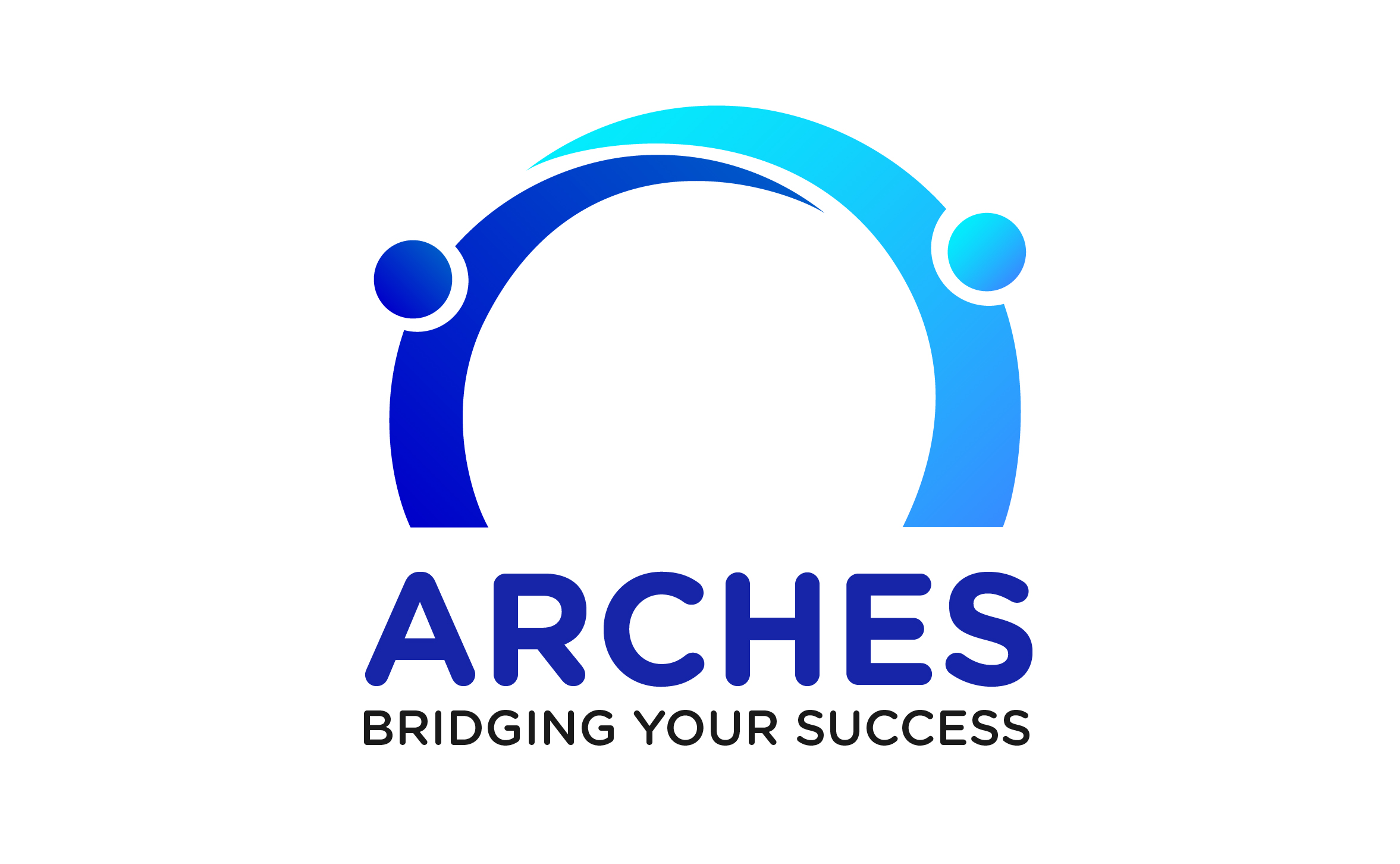 On the other hand, it is incredibly narrow-minded to assume that the only service libraries offer is book lending (body paragraph main idea). To begin with, it is important to note that libraries have a multitude of benefits, many of which are only available if the library has a physical location (1st supporting idea). Some of these common benefits include acting as a quiet study space, giving people a way to converse with their neighbors, holding classes on a variety of topics, providing jobs, answering patron questions, and keeping the community connected (example). In addition, libraries strengthened the idea of a community (2nd supporting idea). In this regard, a Pew survey conducted in 2015 found that nearly two-thirds of American adults feel that closing their local library would have a major impact on their neighborhoods (detail). Finally, people see libraries as a way to connect with others and build direct relationships, benefits tablets can’t offer nearly as well or as easily (3rd supporting idea). As a matter of fact, one neighborhood found that after a local library instituted community events such as play times for toddlers and parents, job fairs for teenagers, and meeting spaces for senior citizens, over a third of residents reported feeling more socially integrated (example).
3. The Conclusion Paragraph
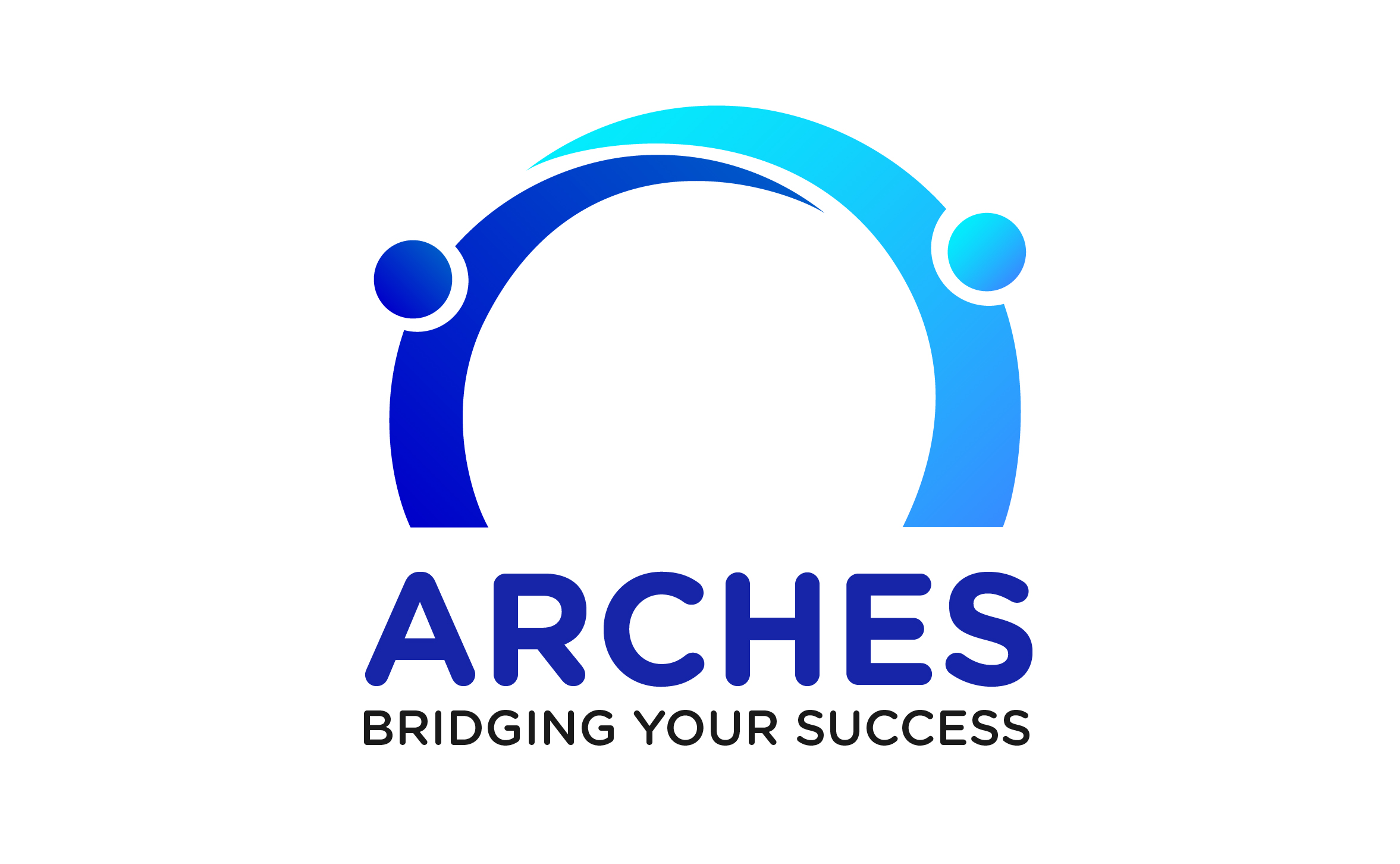 First, a conclusion paragraph closes your essay with an observation that reaffirms the thesis through different words and phrases carrying the same idea. With this purpose, use your introductory paragraph as a guide. Also, make sure to include general references to the ideas presented in each of the body paragraphs. Go back to each of them, if necessary, and address the main points discussed without including any new information that was not previously discussed throughout the essay. Then, as a perfect clinch, leave your readers with something to think about. Give then suggestions of actions they we may all take to improve the situation discussed or try to come up with a reflection that makes them think twice.
Sample Conclusion Paragraph
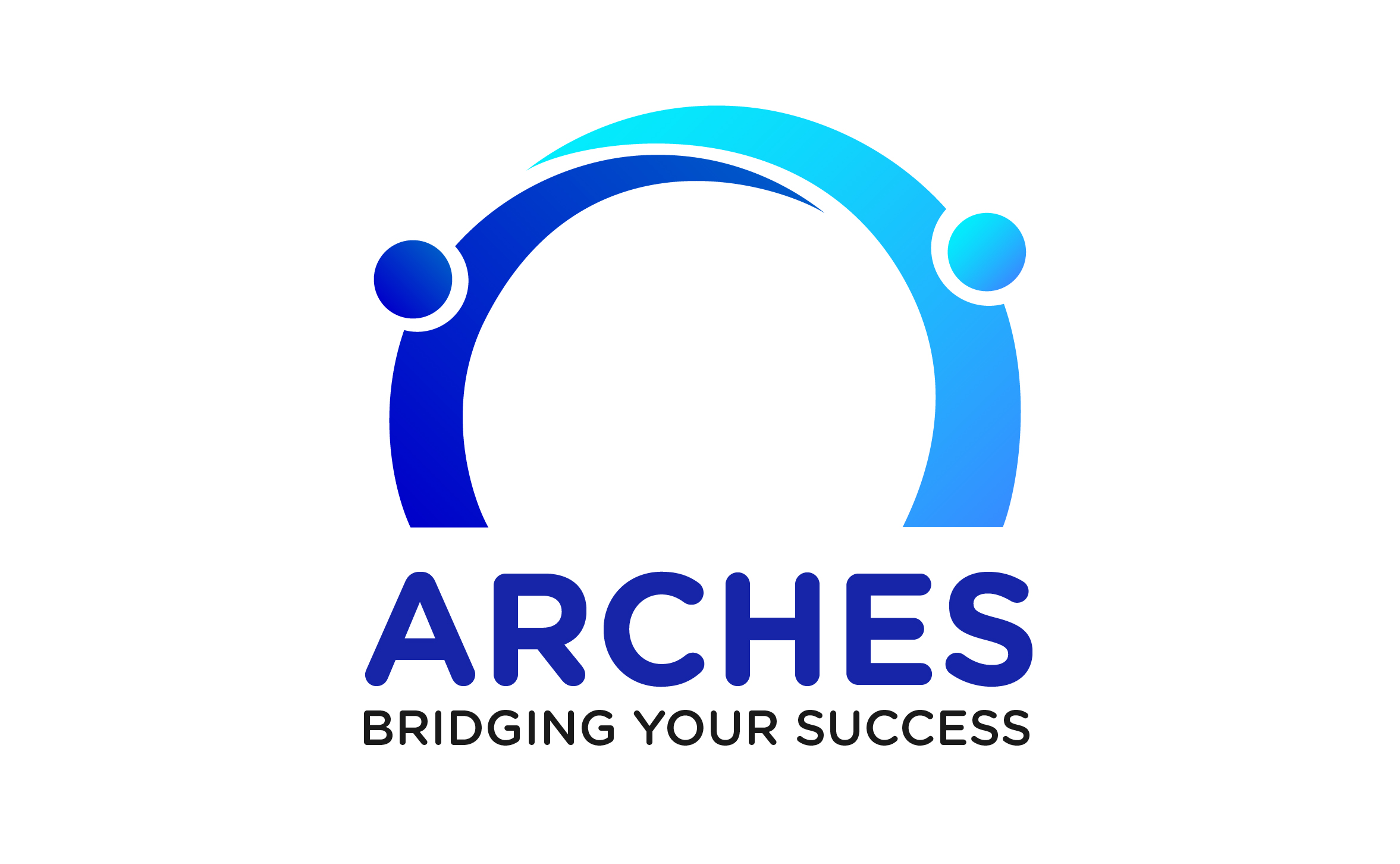 In brief, while replacing libraries with tablets may seem a simple solution, it would definitely bring about more disadvantages than benefits to people’s lives. Encouraging to spend even more time looking at digital screens, despite the issues surrounding them, will not only impact people’s health negatively but also end their access to many of the social advantages that libraries bring into our communities. In the era of digital globalization, more spaces should actually be made for people to preserve the good practice of reading a printed book. Ultimately, it should not come as a surprise that, in spite of all the great technological advances, books have never disappeared  and continued to be in great demand.
4. Transitions between Ideas
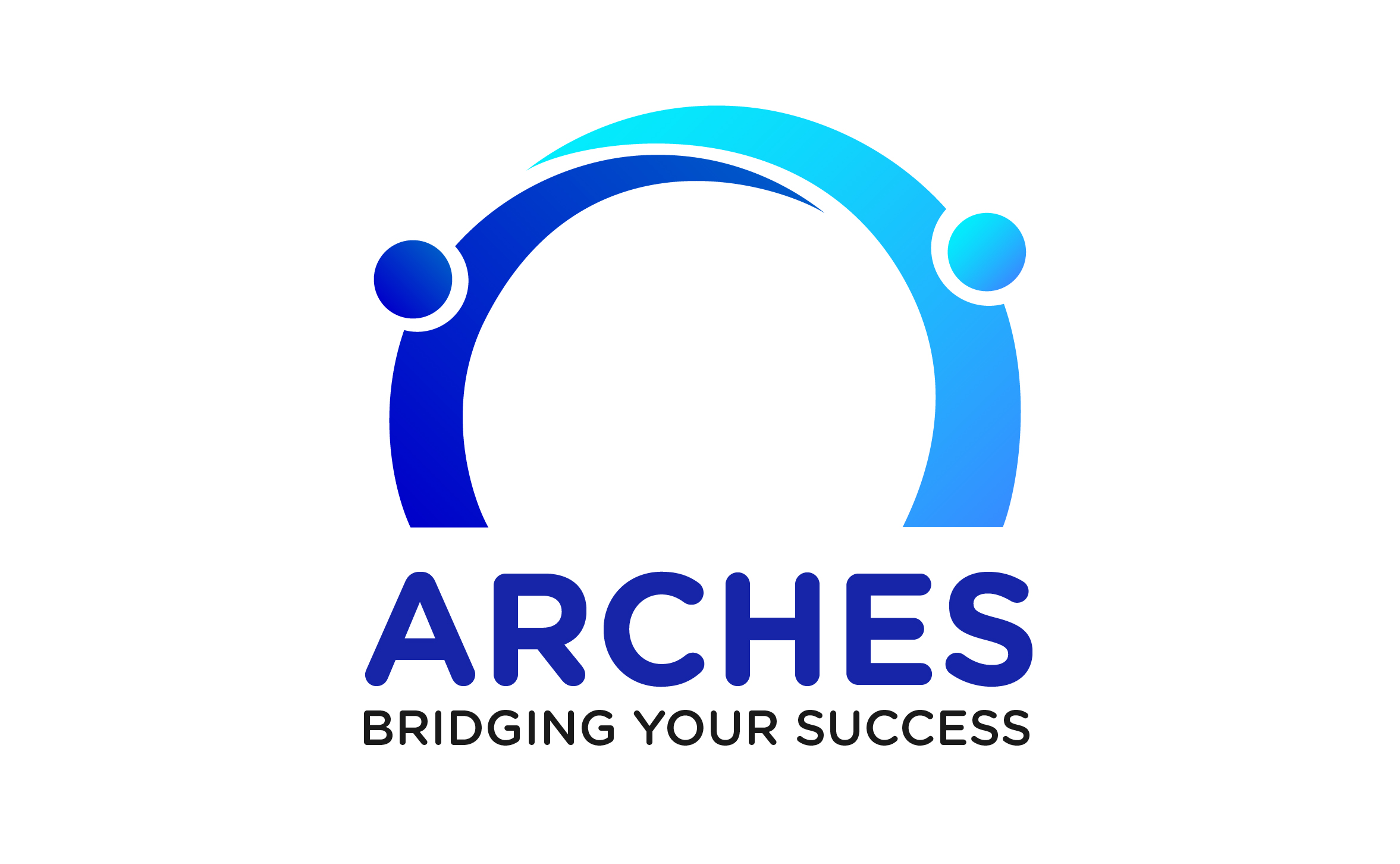 Regardless of your subject or audience, when you write, you need to arrange the text so readers can understand and follow your ideas. The sentences and paragraphs that make up any written document will often contain different ideas and subtopics. The transitions between these ideas help readers digest information successfully. A transition can be a word, a group of words, or a complete sentence, and the effective use of transitions alerts readers to shifts in ideas so they can better understand the information presented. After writing, spend time editing to ensure the correct use of transitions throughout a document.
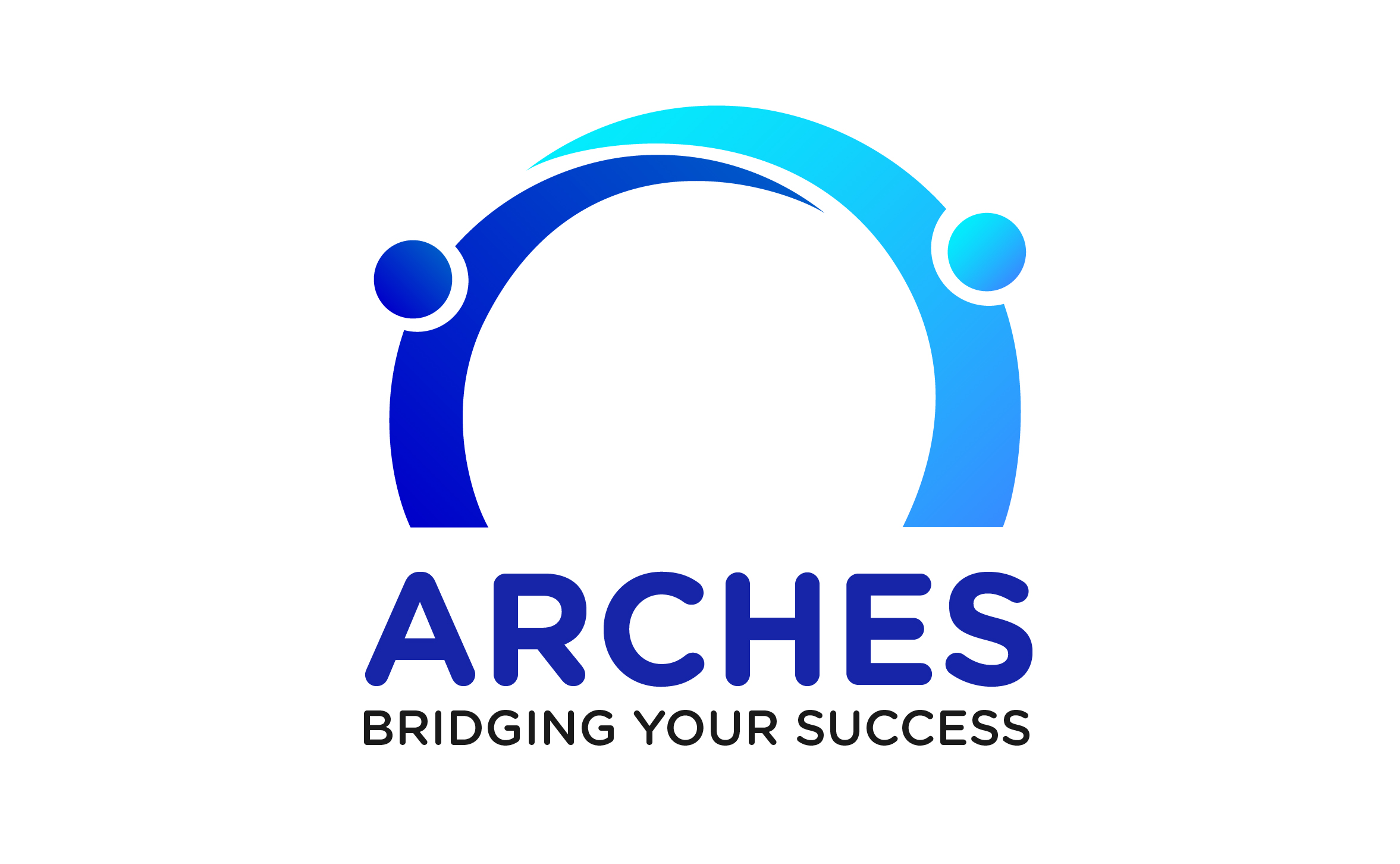 Summing up!
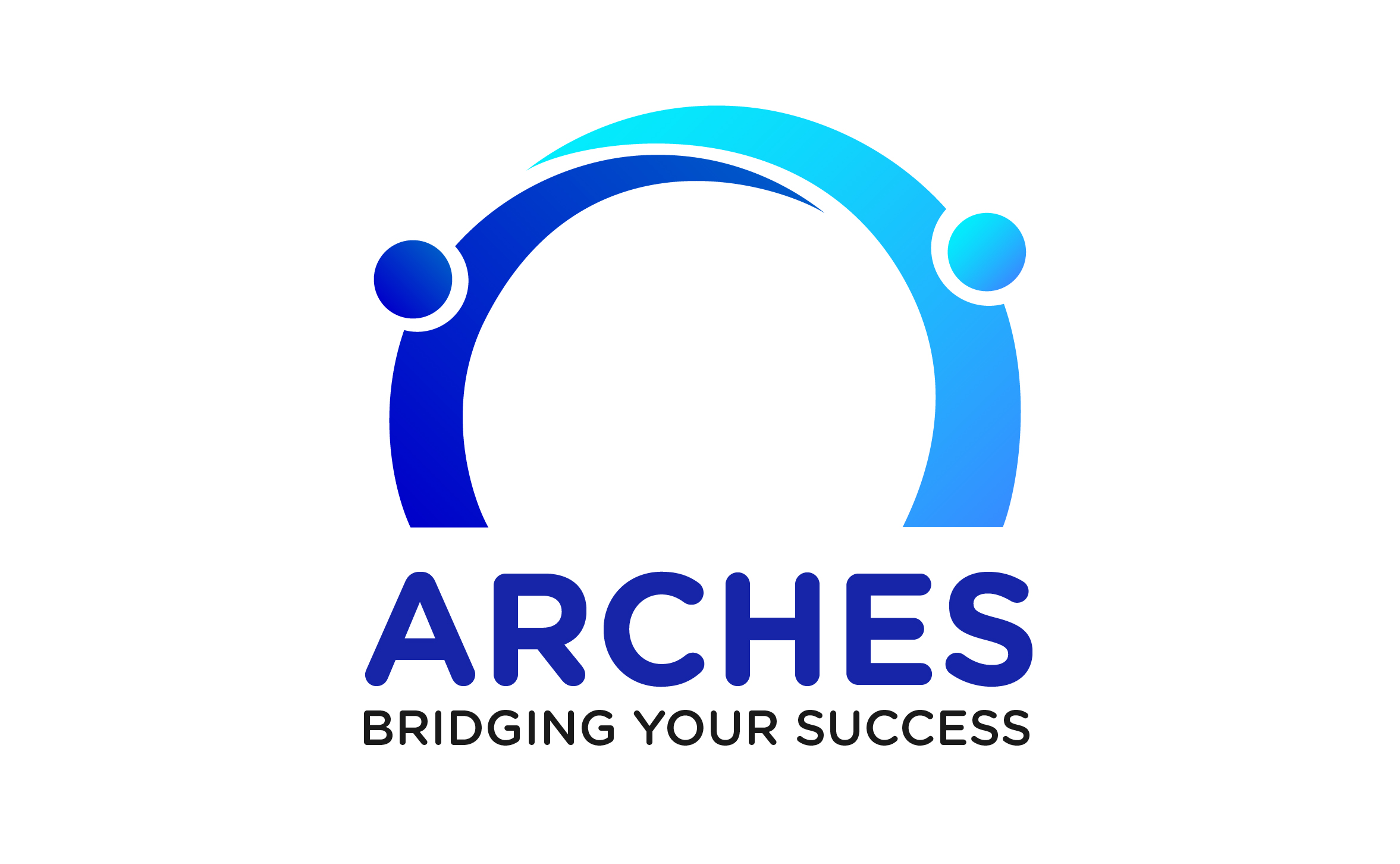 Once a topic has been chosen, ideas have been generated through brainstorming, and a thesis have been developed, a smart step that a writer can take in the prewriting stage of an essay is creating an outline. An outline not only allows a writer to categorize the main points and organize them, but also can prevent him/her from getting stuck when performing the actual writing of the essay. Finally, before submission, don’t forget to edit your own writing to avoid unnecessary grammar or spelling errors that puts your high score at risk.
Summing up!
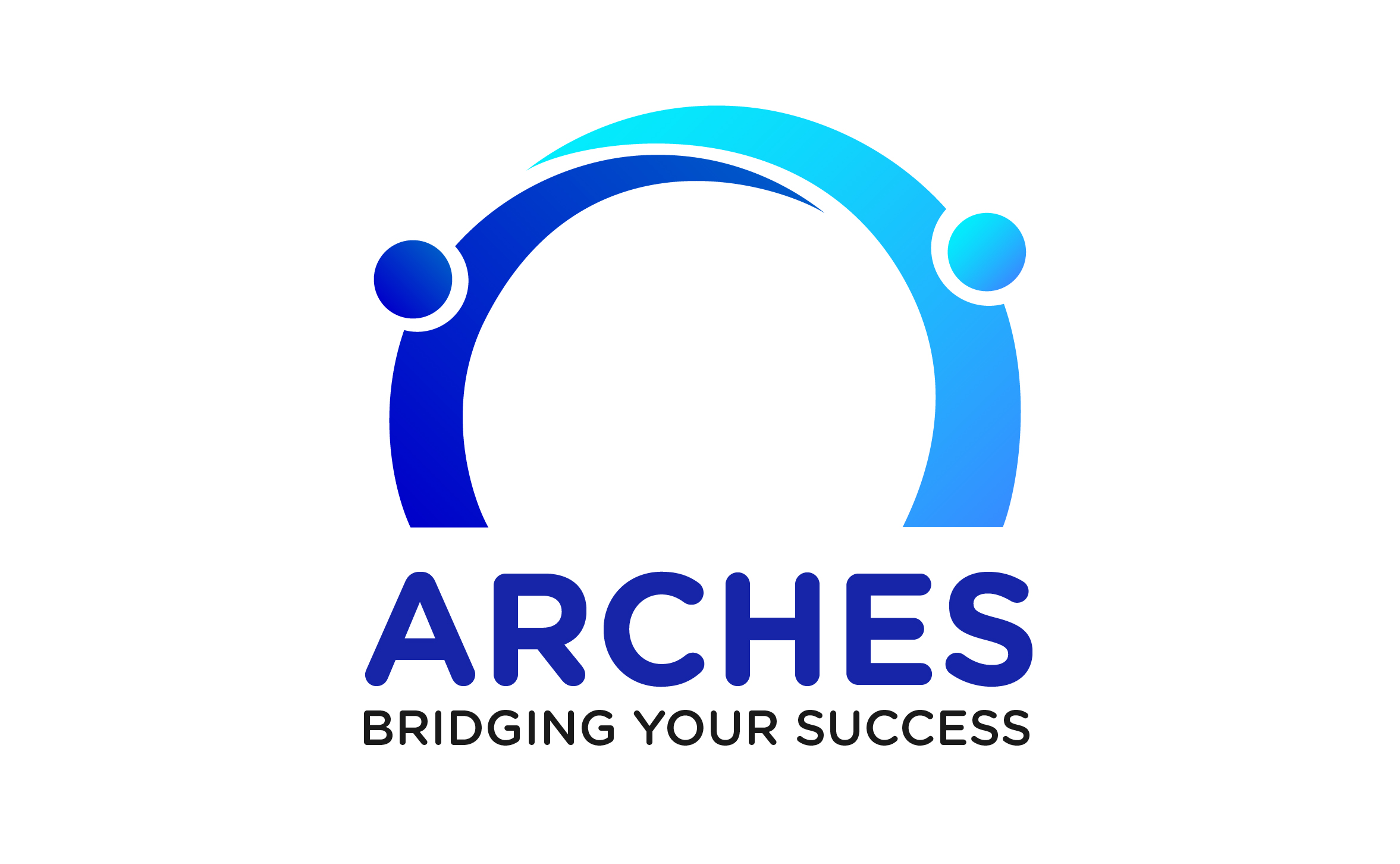 Once a topic has been chosen, and ideas have been generated through brainstorming, a smart step that a writer can take in the prewriting stage of an essay is creating an outline. An outline not only allows a writer to categorize the main points and organize them, but also ensures that each idea can be fully developed later in the essay. Creating an outline, can even can even prevent you that you are less likely to get stuck when performing the actual writing of the piece.